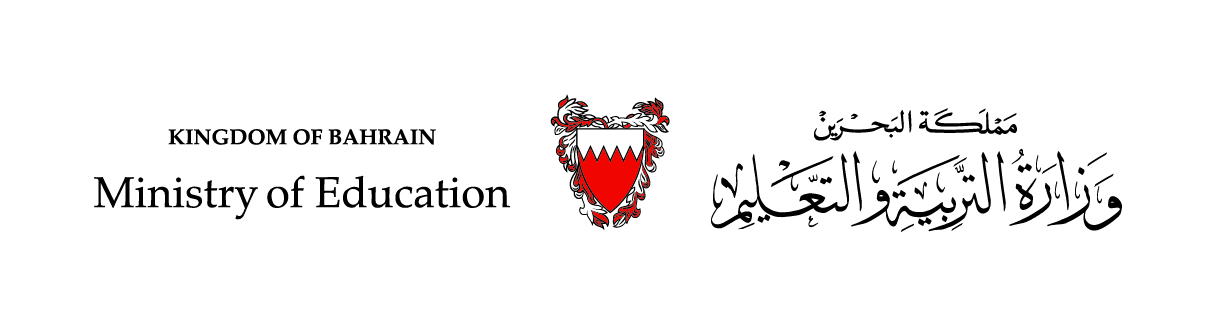 مراتب الدِّين
التربية الإسلاميّة – الجزء الثاني
الصف الأول الإعدادي
الفصل الدراسي الثاني
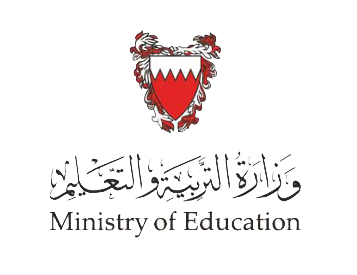 مراتب الدِّين - التربية الإسلاميّة
أهداف الدّرس:
ستكون في نهاية الدّرس قادرًا على:
1
4
2
3
التمييز بين الإسلام والإيمان والإحسان.
تَوْضِيحِ مفهوم كلٍّ من الإسلام والإيمان والإحسان.
تَبْيِّينِ أركان كلٍّ من الإسلام والإيمان.
الاستدلال على أركان كلٍّ من الإسلام والإيمان بنصِّ شرعيّ.
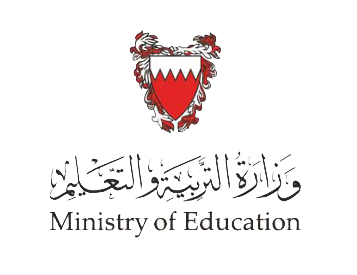 مراتب الدِّين - التربية الإسلاميّة
نشاط
الإجابة
ما المقصود بمراتب الدِّين؟
رُتَبٌ تُمْنَحُ لبعض المسلمين من دون غيرهم.
الدَّرَجَاتُ التي يَصِلُ إليها المسلمُ بسبب أعماله.
طَبَقَاتٌ يَتَمَيَّزُ بها بعض المسلمين عن بعضٍ.
✓
ضع علامة (✓) تحت الإجابة الصحيحة.
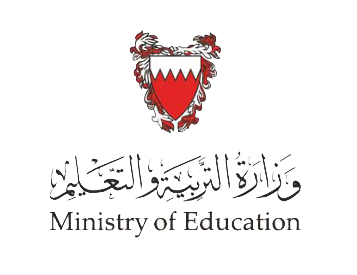 مراتب الدِّين - التربية الإسلاميّة
تمهيد
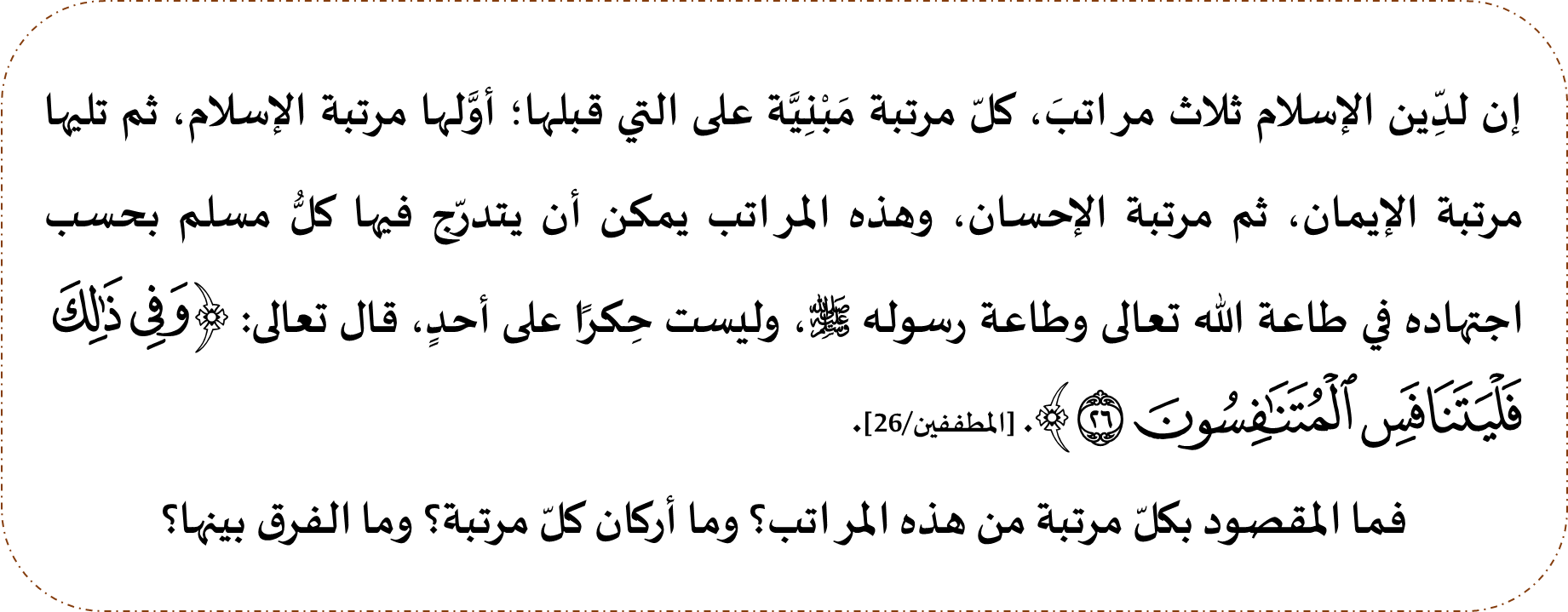 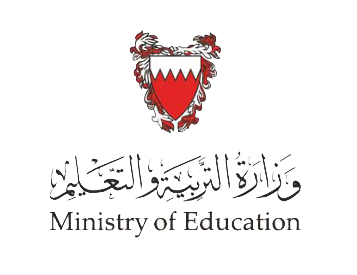 مراتب الدِّين - التربية الإسلاميّة
المرتبة الأولى: الإسلام
وهي المرتبة الأساسية التي إذا لم يدخلها الإنسان لا يسمَّى مسلمًا أصلًا.
والإسلام لغةً هو: الانقياد والخضوع.
واصطلاحًا: هو الاستسلام لله تعالى بالتوحيد، والانقياد له بالطاعة.
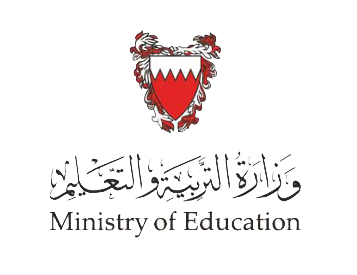 مراتب الدِّين - التربية الإسلاميّة
أركان الإسلام
وتسمّى أركان الدِّين الظَّاهِرَةِ، أو الأركان العَمَلِيَّةِ، وهي خمسة:
1
الشهادتان
شهادة أن لا إله إلا الله وأنَّ محمَّدًا رسول الله: أي الاعتقاد الجازم بأنَّه لا معبود بحقٍّ إلا الله ، وأنّ محمَّدًا عَبْدُ الله ورسولُه وخاتم الأنبياء والمرسلين.
2
إقام الصلاة
أي الإتيان بها على الوجه المطلوب شرعًا، والمداومة على فعلها في أوقاتها.
3
إيتاء الزكاة
أي إخراج المقدار الواجب من أموال المسلمين وإعطاؤه إلى مستحقيه.
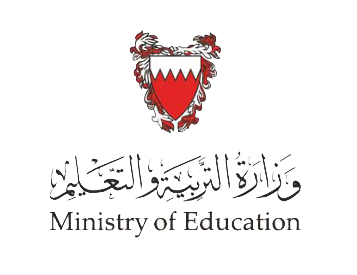 مراتب الدِّين - التربية الإسلاميّة
أركان الإسلام
4
صوم رمضان
أي الإمساك عن كلِّ المفطرات من الفَجْرِ الصَّادِقِ إلى غروب الشمس بِقَصْدِ التَّقَرُّبِ إلى الله تعالى.
5
حج البيت لمن استطاع إليه سبيلا
أي قَصْدُ بيت الله تعالى على هيئة مخصوصةٍ وفي وقت مخصوصٍ، للقيام بأعمال مخصوصةٍ، وهو مشروط بالاستطاعة والأمن على النَّفس والمال.
فائدة
أركان الإسلام هي أظهر شعائر الإسلام وأعظمها، وبِفِعْلِهَا يَثْبُتُ استسلام الإنسان لله  وانقياده لأوامره ونواهيه.
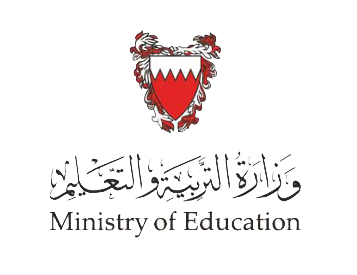 مراتب الدِّين - التربية الإسلاميّة
الإجابة
نشاط
1
2
استدلّ بنصٍّ شرعي على أركان الإسلام.
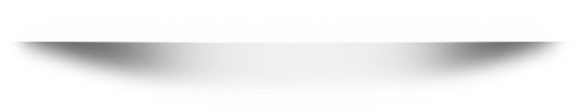 حديث ابن عمر رضي الله عنهما
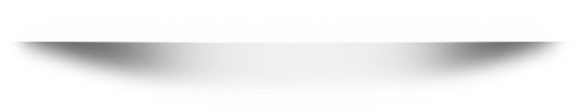 عنِ ابْنِ عُمَرَ، عَنِ النَّبِيِّ ، قَالَ: "بُنِيَ الْإِسْلَامُ عَلَى خَمْسٍ، شَهَادَةِ أَنْ لَا إِلَهَ إِلَّا اللهُ، وَأَنَّ مُحَمَّدًا عَبْدُهُ وَرَسُولُهُ، وَإِقَامِ الصَّلَاةِ، وَإِيتَاءِ الزَّكَاةِ، وَحَجِّ الْبَيْتِ، وَصَوْمِ رَمَضَانَ". [متفق عليه].
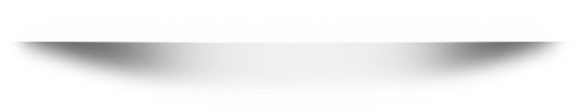 حديث جبريل 
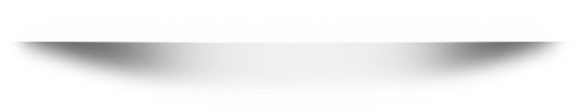 قَالَ رَسُولُ اللهِ : "الْإِسْلَامُ أَنْ تَشْهَدَ أَنْ لَا إِلَهَ إِلَّا اللهُ وَأَنَّ مُحَمَّدًا رَسُولُ اللهِ، وَتُقِيمَ الصَّلَاةَ، وَتُؤْتِيَ الزَّكَاةَ، وَتَصُومَ رَمَضَانَ، وَتَحُجَّ الْبَيْتَ إِنِ اسْتَطَعْتَ إِلَيْهِ سَبِيلًا". [رواه مسلم].
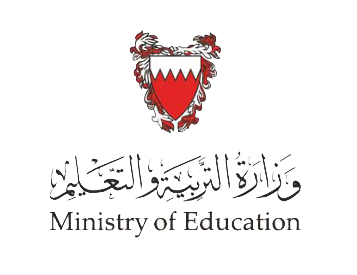 مراتب الدِّين - التربية الإسلاميّة
المرتبة الثانية: الإيمان
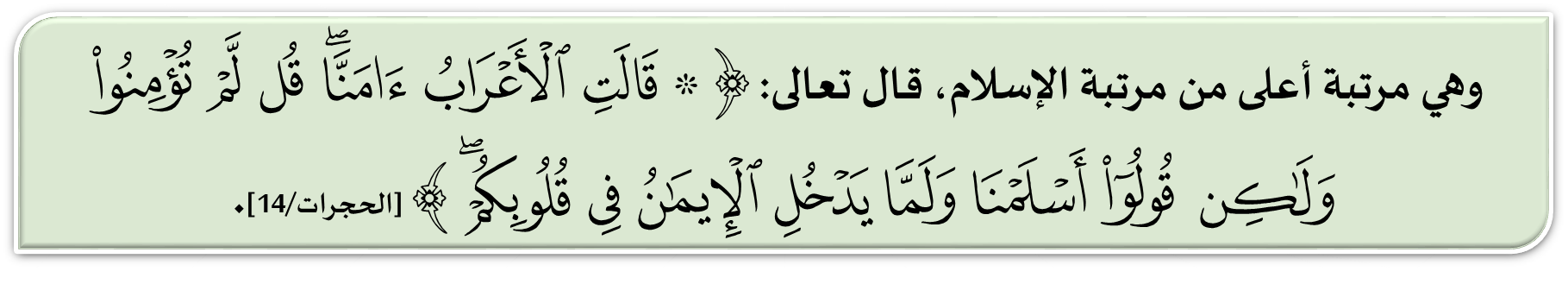 واصطلاحًا: قولٌ باللسان، واعتقادٌ وعمل بالجَنان -أي: القلب- وعملٌ بالجوارح والأركان.
والإيمان لغةً هو: التصديق.
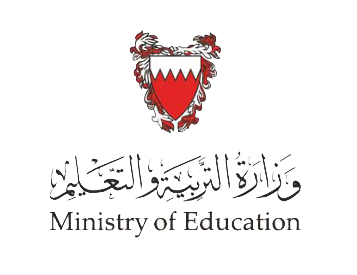 مراتب الدِّين - التربية الإسلاميّة
المرتبة الثانية: الإيمان
وتسمّى أركان الدِّين الباطنة أو الأركان القلبيّة، وهي ستّة:
1
الإيمان بالله 
وهو التصديق التامُّ والاعتقاد الجازم بوجوده ، وتوحيده في ربوبيّته وألوهيّته وأسمائه وصفاته.
2
الإيمان بالملائكة
وهو التصديق التامُّ والاعتقاد الجازم بوجودهم وبما ورد في الشرع من أسمائهم وصفاتهم ووظائفهم.
3
الإيمان بالكتب
وهو التصديق التامُّ والاعتقاد الجازم بأنّ الله تعالى أنزل كُتبًا وصُحفًا على بعض أنبيائه ورسله، وأنّ القرآن الكريم هو خاتمها وناسخها كلها.
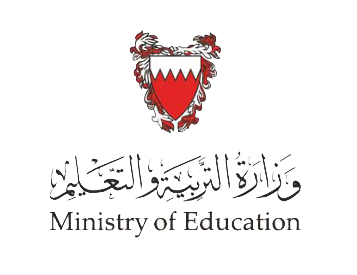 مراتب الدِّين - التربية الإسلاميّة
المرتبة الثانية: الإيمان
4
الإيمان بالرسل
وهو التصديق التامُّ والاعتقاد الجازم بجميع رسل الله تعالى إجمالًا، وبمن سمَّاهم الله تعالى في القرآن الكريم تفصيلًا وعددهم خمسة وعشرون نبيًّا ورسولًا .
5
الإيمان باليوم الآخر
وهو التصديق التامُّ والاعتقاد الجازم بكلّ ما ورد في الشرع عن الموت والقبر وفتنته، والبعث والحساب والجنَّة والنَّار وغيرها من المغَيَّبَاتِ المرتبطة باليوم الآخر.
6
الإيمان بالقضاء والقدر خيره وشرّه
وهو التصديق التامُّ والاعتقاد الجازم بأنَّ الله تعالى قدَّر كلَّ الأشياء في القِدَمِ، وكتبها في اللوح المحفوظ، وعَلِمَ  أنَّها ستقع في أوقات معلومةٍ وعلى صفاتٍ مخصوصةٍ وفق مشيئته وتقديره  لها.
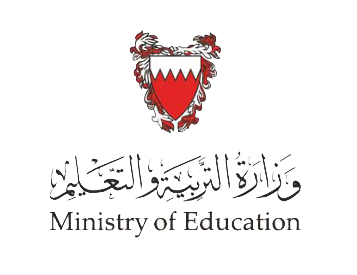 مراتب الدِّين - التربية الإسلاميّة
الإجابة
نشاط
2
1
انطلاقا من المعلومات التي تعلَّمتها عن الإيمان بالملائكة والرسل أجب عمَّا يأتي:
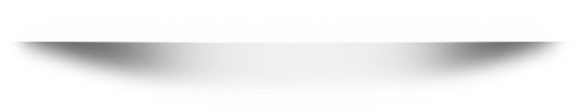 عَدَدُ الأنبياء الرُّسل الذين ذكرهم الله تعالى في القرآن الكريم هو:
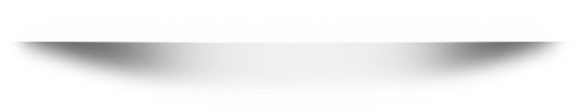 سموم
ضوء
نور
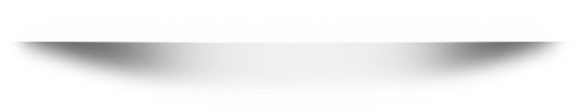 خَلَقَ اللهُ تعالى الملائكةَ من:
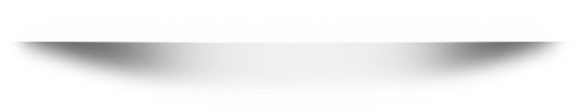 25
27
26
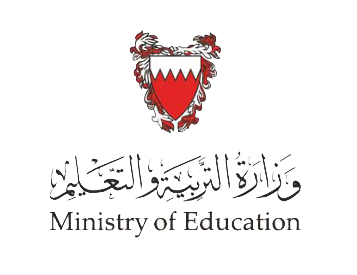 مراتب الدِّين - التربية الإسلاميّة
العلاقة بين الإسلام الإيمان
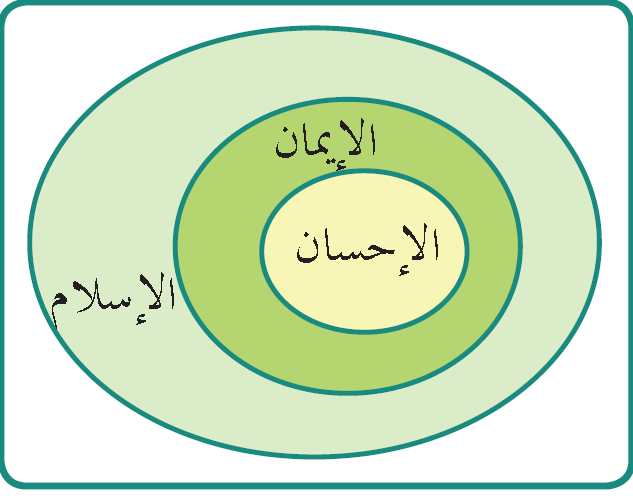 إذا ذُكِرَ الإسلام منفردًا دخل فيه الإيمان لأنَّ الإسلام أَعَمُّ،
وإذا ذُكِرَ الإيمان منفردًا دخل فيه الإسلام لأنَّ الإنسان لا يمكن أن يكون مؤمنًا حتى يكون مسلمًا،
وإذا ذُكِرَا مقترنين فإنَّ الإسلام يدلُّ على الانقياد الظاهري، والإيمان يدلُّ على الانقياد الباطني.
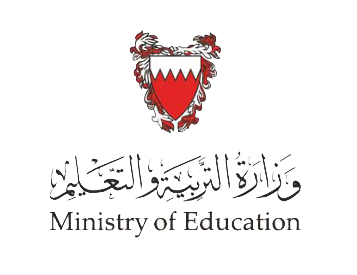 مراتب الدِّين - التربية الإسلاميّة
المرتبة الثالثة: الإحسان
وهو أعلى مراتب الدين، ومنتهى غاية الطالبين.
وشرعًا: أَن تعبد الله كَأَنَّك ترَاهُ فَإِن لم تكن ترَاهُ فَإِنَّهُ يراك.
الإحسان لغةً: ضدُّ الإِساءة ، وهو فعل ما ينبغي أن يفعل من الخير.
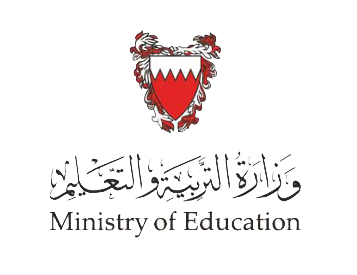 مراتب الدِّين - التربية الإسلاميّة
المرتبة الثالثة: الإحسان
منزلة الإحسان
قال ابن القيم رحمه الله: "مَنْزِلَةُ الْإِحْسَانِ: وَهِيَ لُبُّ الْإِيمَانِ، وَرُوحُهُ وَكَمَالُهُ، وَهَذِهِ الْمَنْزِلَةُ تَجْمَعُ جَمِيعَ الْمَنَازِلِ، فَجَمِيعُهَا مُنْطَوِيَةٌ فِيهَا" ؛ لأنَّ المسلم لا يصل إلى هذه المنزلة إلا بعد تحقيق مرتبتي الإسلام والإيمان.
الإحسان شرط في كل عمل
لمنزلة الإحسان الرفيعة جُعل شرطًا في كلِّ عملٍ، قال الله تعالى: {وَمَن يُسْلِمْ وَجْهَهُ إِلَى اللَّهِ وَهُوَ مُحْسِنٌ فَقَدِ اسْتَمْسَكَ بِالْعُرْوَةِ الْوُثْقَى وَإِلَى اللَّهِ عَاقِبَةُ الْأُمُورِ}، قال القرطبي رحمه الله: "{وَهُوَ مُحْسِنٌ} لِأَنَّ الْعِبَادَةَ مِنْ غَيْرِ إِحْسَانٍ وَلَا مَعْرِفَةِ الْقَلْبِ لَا تَنْفَعُ" .
الإحسان مطلوب في كل شيء
الإحسان مطلوب في كلِّ شيءٍ، فكما هو مطلوب في عبادة الله تعالى فهو مطلوب في التعامل مع الخلق جميعهم وفي مقدمتهم الوالدان والأقربون، ومطلوب كذلك في التعامل مع الحيوانات والنباتات وغيرها، قال رسول الله : "إِنَّ اللهَ كَتَبَ الْإِحْسَانَ عَلَى كُلِّ شَيْءٍ". [رواه مسلم].
مَنْزِلَةُ الْإِحْسَانِ: هِيَ لُبُّ الْإِيمَانِ، وَرُوحُهُ وَكَمَالُه.
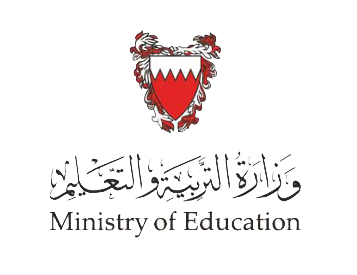 مراتب الدِّين - التربية الإسلاميّة
الإجابة
نشاط
الإحسان مطلوب في عبادة الله تعالى وفي التعامل مع الخلق جميعهم.
مَنْزِلَةُ الإيمان: هِيَ لُبُّ الْإِحسانِ، وَرُوحُهُ وَكَمَالُه.
الْعِبَادَةَ مِنْ غَيْرِ إِحْسَانٍ وَلَا مَعْرِفَةِ الْقَلْبِ لَا تَنْفَعُ.
1
الإحسان مطلوب في عبادة الله تعالى فقط.
صَوِّب العبارات الآتية:
2
الْعِبَادَةَ مِنْ غَيْرِ إِحْسَانٍ وَلَا مَعْرِفَةِ الْقَلْبِ قد تَنْفَعُ.
3
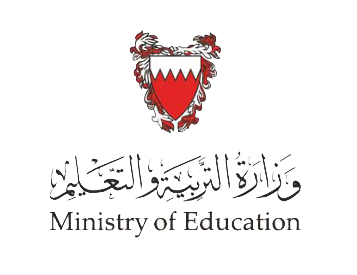 2- عدِّد أركان الإسلام وأركان الإيمان.
3- وضِّح معنى شهادة لا إله إلا الله وأنّ محمَّدًا رسول الله .
مراتب الدِّين - التربية الإسلاميّة
الإجابة
التقويم الختامي:
..................................................................................................................................................................................................................................................................................................................................................................................................................................................................................................................................................................................................................................................................................................................................
.......................................................................................................................................................................................................................................................................................................................................................................................................................................................................................
1-  عَرِّف الإسلام والإيمان لغةً واصطلاحًا.
........................................................................................................................................................................................................................................................................................................................................................................................................................................................................................
الإسلام اصطلاحًا هو: هو الاستسلام لله تعالى بالتوحيد، والانقياد له بالطاعة.
والإيمان اصطلاحًا هو: قولٌ باللسان، واعتقادٌ وعمل بالجَنان -أي: القلب- وعملٌ بالجوارح والأركان.
أركان الإسلام خمسة وهي: شهادة أن لا إله إلا الله وأنَّ محمَّدًا رسول الله ، وإقام الصلاة، وإيتاء الزكاة، وصوم رمضان، وحج البيت لمن استطاع إليه سبيلا.
- أركان الإيمان ستّة وهي: الإيمان بالله ، وملائكته، وكتبه، ورسله، واليوم الآخر، والقَدَرِ خيره وشرّه.
أي الاعتقاد الجازم بأنَّه لا معبود بحقٍّ إلا الله ، وأنّ محمَّدًا عَبْدُ الله ورسولُه وخاتم الأنبياء والمرسلين.
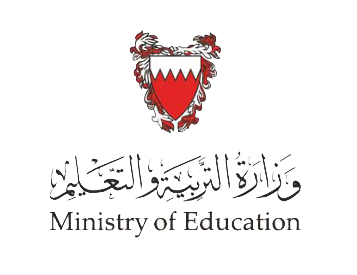 مراتب الدِّين - التربية الإسلاميّة
الإجابة
التقويم الختامي:
4. ضع كلمة (صح) أمام العبارة الصحيحة، وكلمة (خطأ) أمام العبارة غير الصحيحة فيما يأتي:
الإيمان بالله  هو التصديق الجازم بوجوده فقط.
الإيمان هو المرتبة الثانية من مراتب الدِّين.
خطأ
أركان الإسلام هي أركان الدين الباطنة، وأركان الإيمان هي أركان الدِّين الظاهرة.
صح
خطأ
يقتصر الإحسان على علاقة الإنسان بربِّه فقط.
خطأ
إذا ذُكِرَ الإسلام منفردًا دخل فيه الإيمان لأنَّ الإسلام أَعَمُّ.
صح
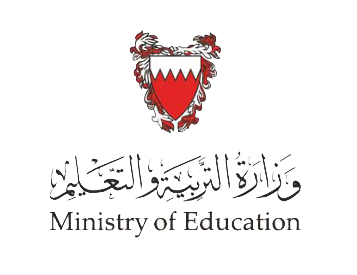 عزيزي المتعلم انتهى الدّرس
شكرًا على حسن الانتباه والمتابعة
وأسأل الله لكم التوفيق والنجاح
مراتب الدِّين - التربية الإسلاميّة